Ділова українська мова на щодень
Ділова українська мова на щодень
Сабліна Світлана Володимирівна, 
к. філол.н, доцент кафедри української мови ЗНУ
Т. 0959081471
https://moodle.znu.edu.ua/course/view.php?id=14724
Складові курсу                                           "Ділова українська мова на щодень"
МЕТА КУРСУ
Формування  правильного розуміння ролі державної мови у професійній діяльності через удосконалення лінгвістичної та комунікативної компетентності, відтворення фахових текстів, удосконалення лексичної й термінологічної бази з фаху, вибір комунікативно виправданих мовних засобів. Аналіз типових мовних і мовленнєвих помилок у діловій сфері. Ознайомлення зі змінами в новому українському правописі.
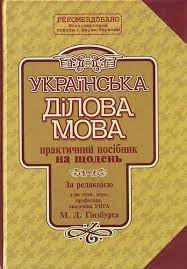 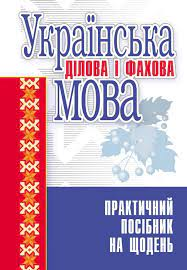 1 Інформаційно-лекційний блок
Ділова українська мова на щодень
Українська мова
Як давно існуєУкраїнська мова
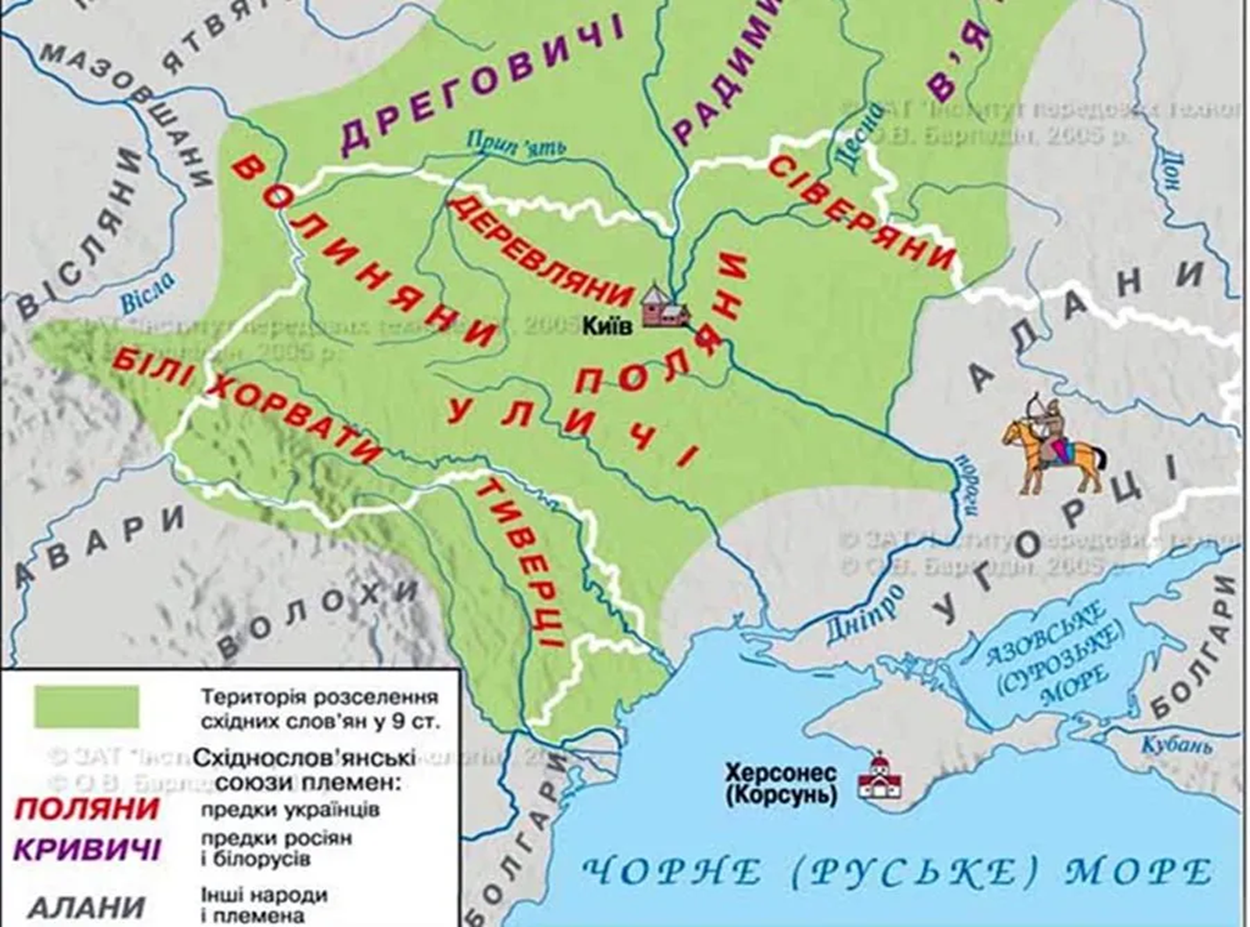 Український народ походить, за даними літописців та іншомовними даними, від давніх споріднених слов'янських племен: полян, древлян, волинян, бужан, тиверців, дулібів, уличів, сиверян. Мови цих племен і лягли в основу трьох українських сучасних діалектів.
Які функції виконує  українська мова?
Які форми української мови?
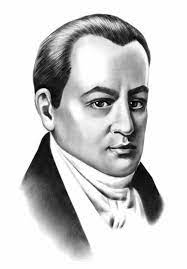 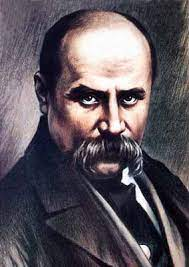 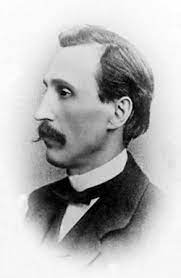 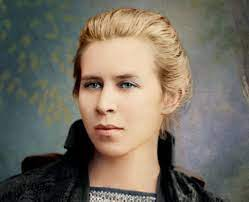 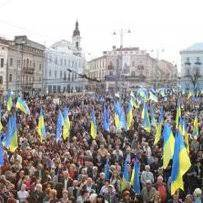 Стилі й регістри української мови
Наскільки нормативна українська мова?
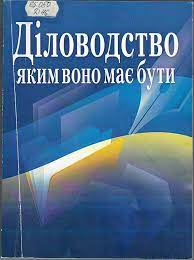 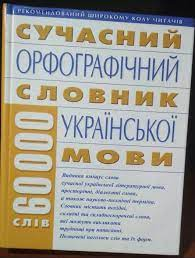 Мовна норма — сукупність загальноприйнятих правил, які закріплюються у процесі спілкування. Головні ознаки мовної норми — унормованість, обов'язкова правильність, точність, логічність, чистота і ясність, доступність і доцільність.
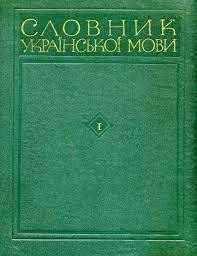 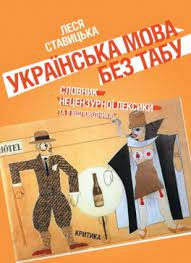 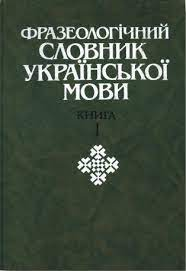 Корисні посилання й рекомендовані сайти
«Культура мови на щодень» : інформаційно-довідкова система Інститут української мови НАН України  -   http://kulturamovy.univ.kiev.ua

Український правопис 2019р.: http://www.inmo.org.ua/news/український-правопис.-електронна-версія-офіційного-видання.html

OnlineCorrector

Перелік слів із правильним наголосом до ЗНО: https://osvita.ua/test/advice/65116/